https://bestflashcard.com/learning-english-vocabulary/v1-sgk-tieng-anh-8-global-success-unit-08/ai-la-trieu-phu
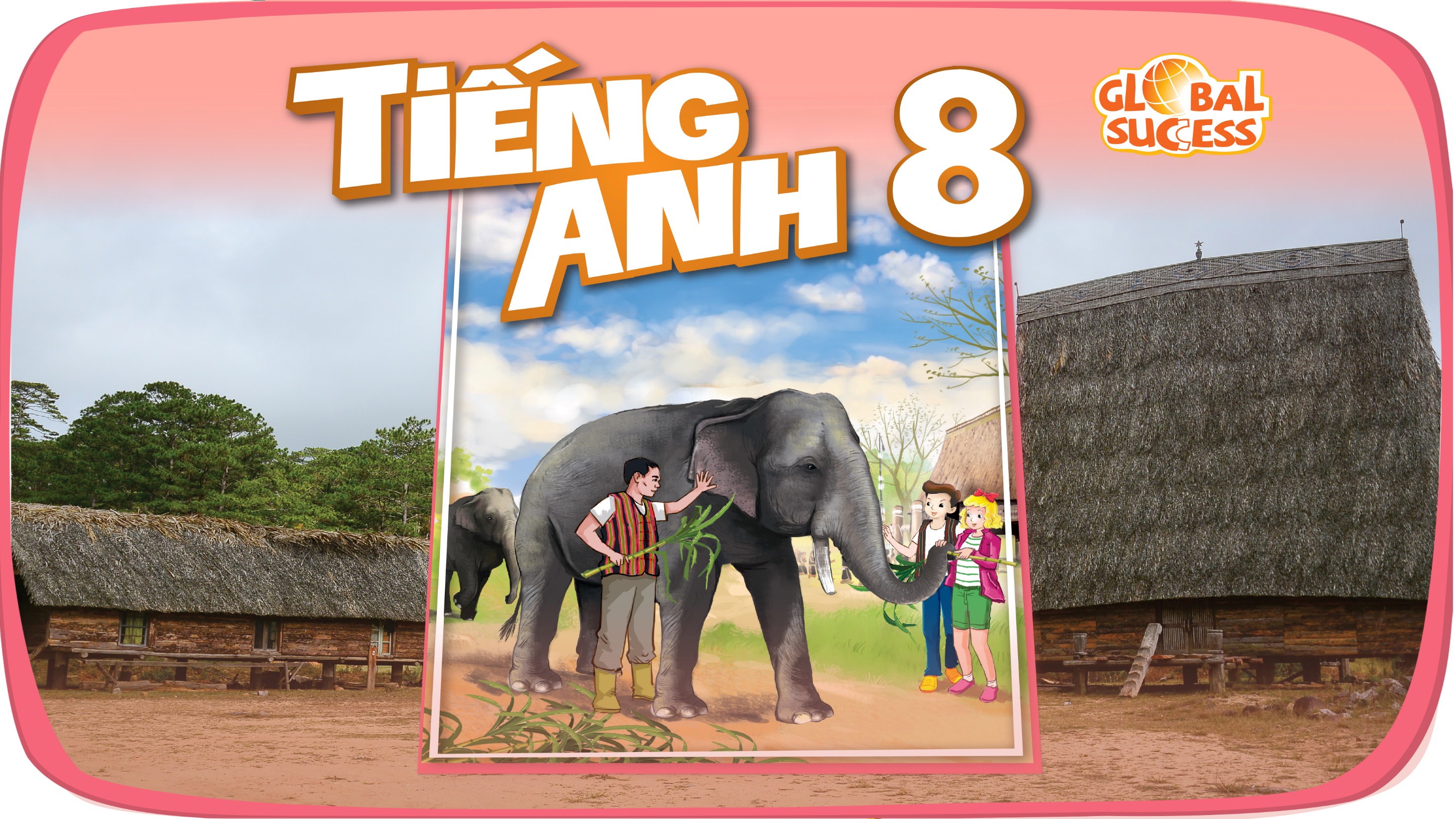 shopping online
Adantages
Disadantages
easy                                                                             pay for the shipping
unexpected products                  convenient
                                                                              save time
      no trouble of travelling                                                                 save money
                                                  become a shopaholic             
       promotions                                                           no trouble of bad weather
            fall into cheated website
lots of goods                                                                                          cheap price
                                                                              overshopping
……………………..……………………………..
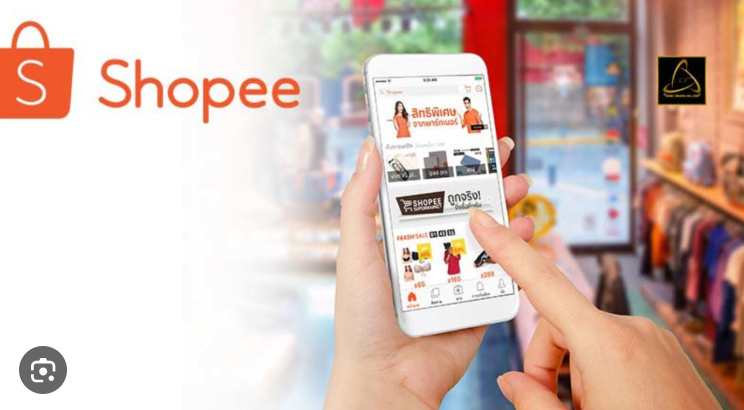 SHOPPING
8
Unit
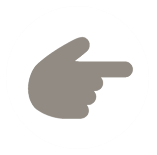 LESSON 6:  SKILLS 2
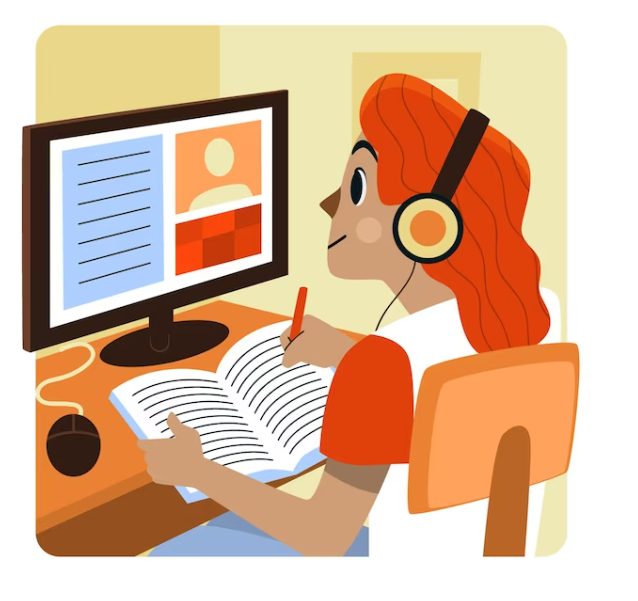 1
VOCABULARY
LISTENING
access (n)
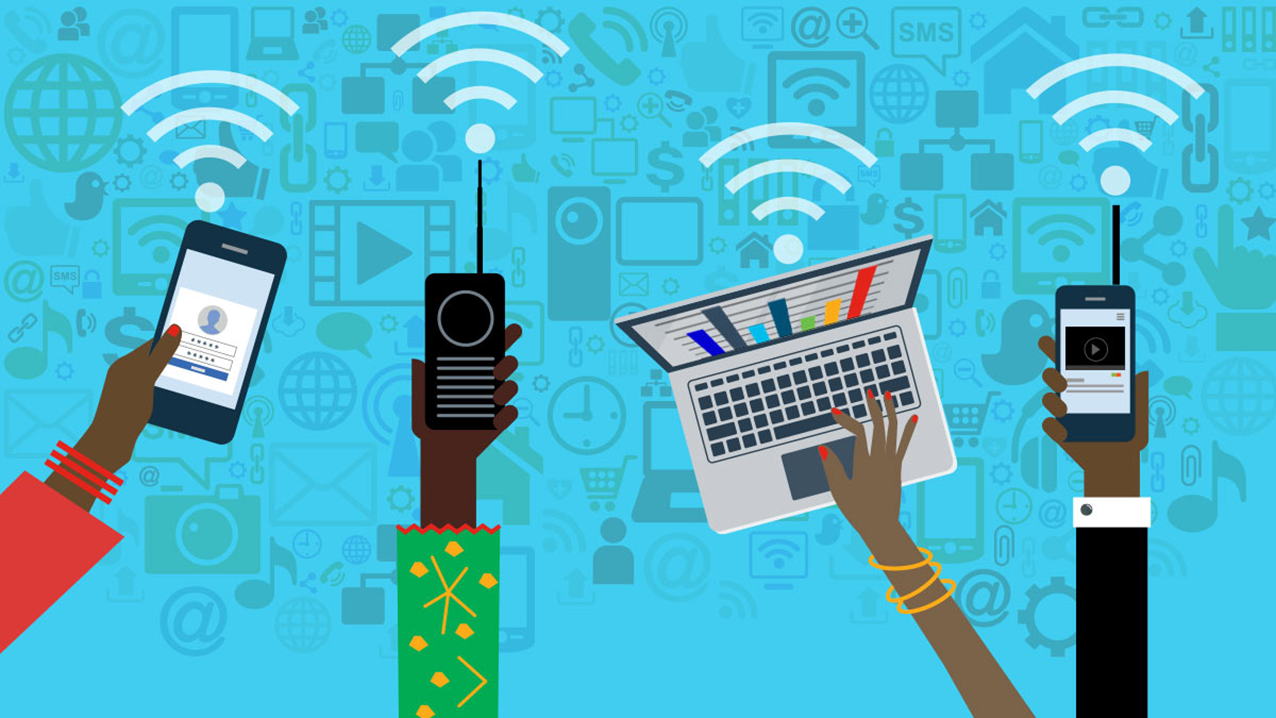 /ˈækses/
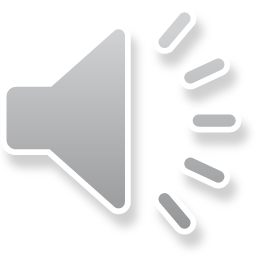 quyền truy cập vào
VOCABULARY
LISTENING
purchase (v)
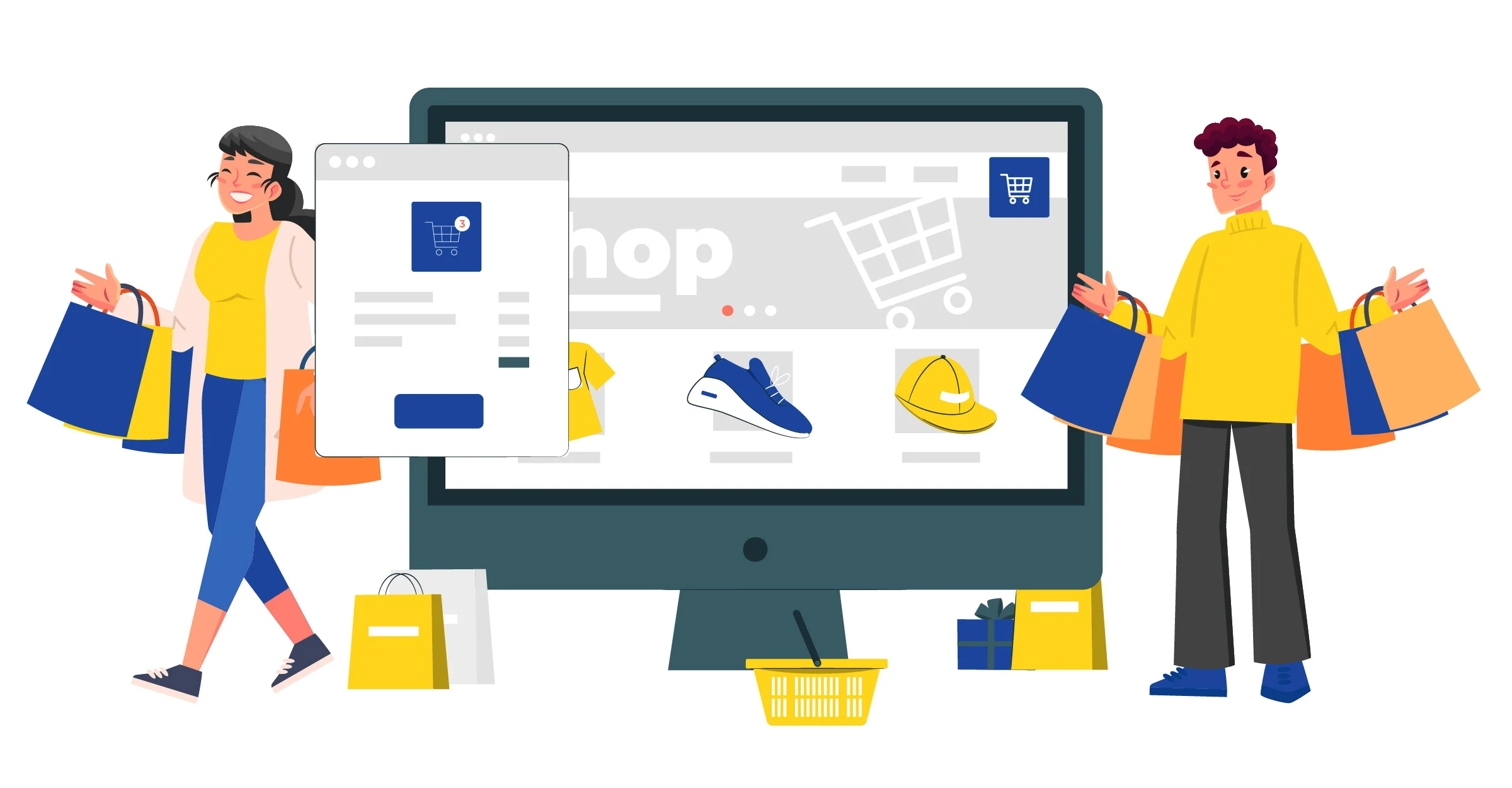 /ˈpɜːtʃəs/
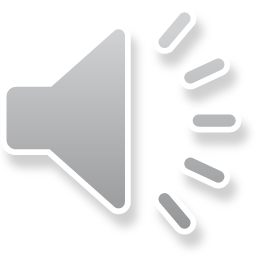 mua sắm
VOCABULARY
LISTENING
return (v)
/ri'tɜ:n/
trả lại, hoàn lại
VOCABULARY
LISTENING
product (n)
/'prɒdʌkt/
sản phẩm
VOCABULARY
LISTENING
service (n)
/'sɜ:vis/
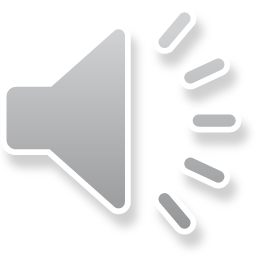 dịch vụ
VOCABULARY
PRESENTATION
LISTENING
1
Work in pairs. Discuss and tick the things related to online shopping.
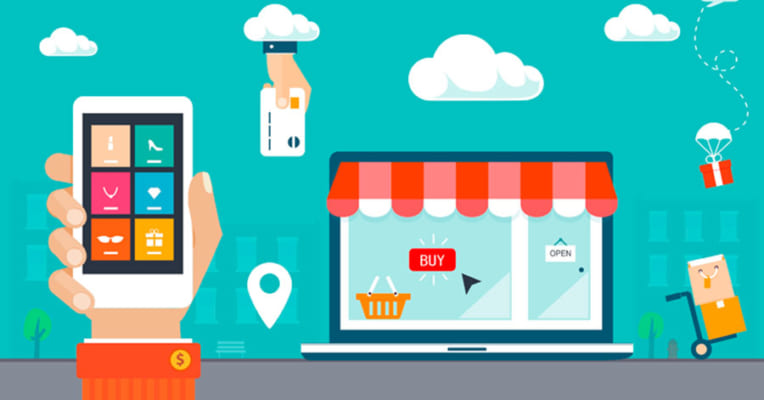 1. Internet access
2. travelling 
3. a smartphone/ laptop
4. a credit card
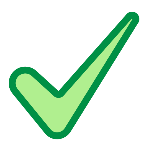 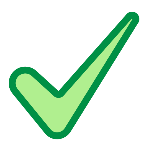 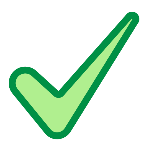 https://hoclieu.vn/skill/519fbd26-24d8-4c8d-b7b7-9c76f2e0d550?lessonId=08dc404a-f746-4a63-8cb5-fb35a33f6944
LISTENING
2
Listen to a talk about online shopping and fill in each blank with a suitable word.
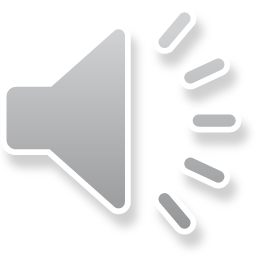 1. You can buy a product or ___________ online.
2. When shopping online, you visit a _________ website.
3. Online shopping helps you save time and ___________.
4. If you return a product, you still must pay for the ___________.
5. Shopping online can make you become a ___________.
service
seller’s
money
shipping
shopaholic
LISTENING
3
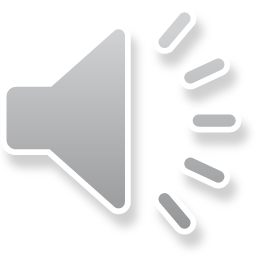 Listen again and choose the correct answer A, B, or C.
1. When you shop online, you can pay ______ ways.
	A. one		B. two		C. three

2. The talk does NOT describe online shopping as _______.
	A. convenient	B. easy		C. interesting

3. The talk is mainly about _______ of online shopping.
	A. the popularity		
	B. the convenience		C. the advantages and disadvantages
WRITING
4
Work in pairs. Choose a type of shopping from the list. Discuss and take notes of its advantages and disadvantages.
1. Shopping online
Advantages: easy, convenient, save the trouble of travelling, time, and money.
Disadvantages: the products you receive might not exactly be what you expect, you can return an item, but you have to pay for the shipping, and you can easily become a shopaholic.
2. Shopping at a supermarket
Advantages: easy, convenient, availability of many goods under one roof, a lot of  promotions, don’t have to bargain, safe from heat and rain, no need to travel to multiple shops.
Disadvantages: unnecessary shopping because of discounts and convenience.

3. Shopping at an open-air market
Advantages: you can bargain, sellers can share advice about the things you buy, you can taste what you buy (bread, fruits…), develop close relations between sellers and buyers.
Disadvantages: limited operating hours, the number of sellers depends on weather, not easy to return items, affected by the weather (hot, rainy, snowy…), often lacks parking lots.
WRITING
5
Write a paragraph (80-100 words) about the advantages or disadvantages of a type of shopping. Use the ideas in 4.
You can use the suggestions below:
Shopping … is interesting/ convenient/ safe/ …
Firstly, …
Secondly, …
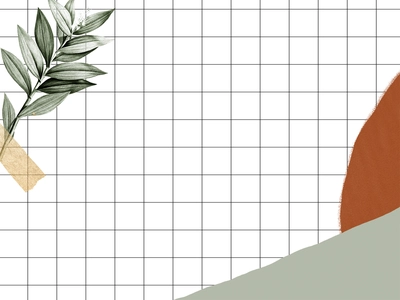 Writing
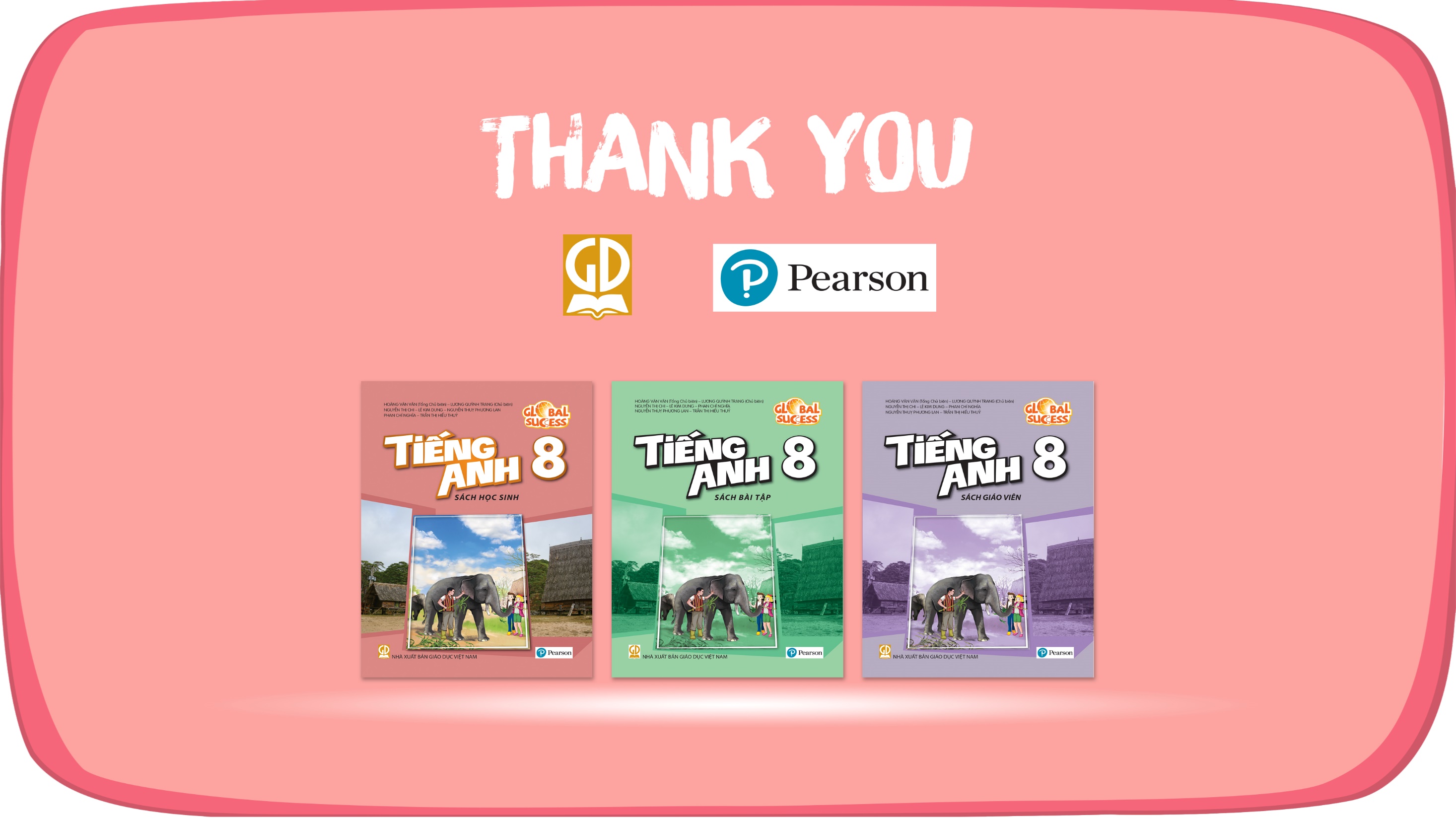 Website: hoclieu.vn
Fanpage: facebook.com/tienganhglobalsuccess.vn/
WRITING
Sample writing:
I often go shopping at the open-air market near my house. However, there are some things I do not like about it. Firstly, it is outdoor. On rainy or hot days, it is uncomfortable to shop. Secondly, the sellers usually ask for a higher price than the value of the goods, so you have to bargain. It is not easy if you do not know the actual price of an item. Another disadvantage is hygiene. Fresh products like vegetables are often not very clean.
CONSOLIDATION
1
Wrap-up
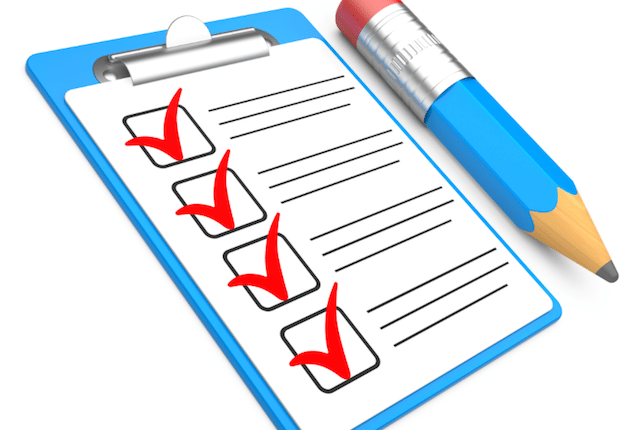 What have we learnt in this lesson?
Listen about online shopping
Write a paragraph about advantages or disadvantages of a kind of shopping.
CONSOLIDATION
2
Homework
Do the exercises in the workbook
Rewrite the paragraph in the notebook.
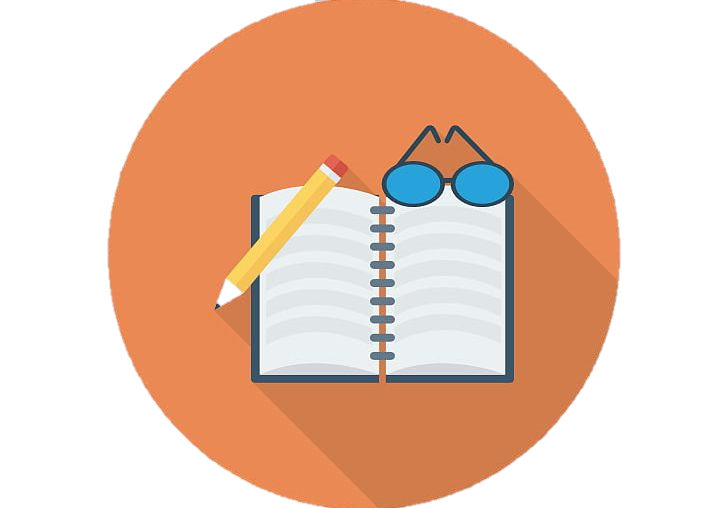 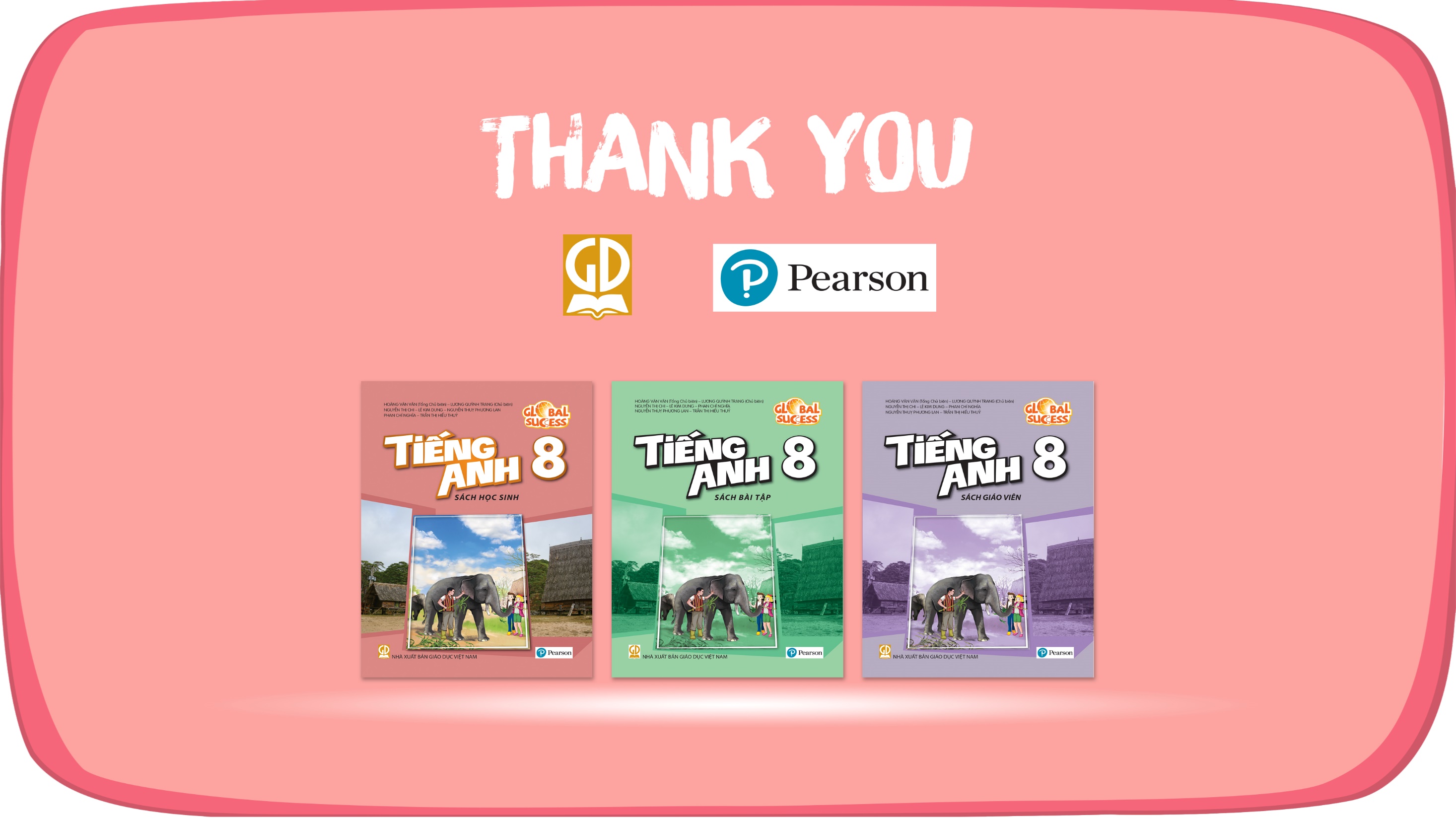 Website: hoclieu.vn
Fanpage: facebook.com/tienganhglobalsuccess.vn/